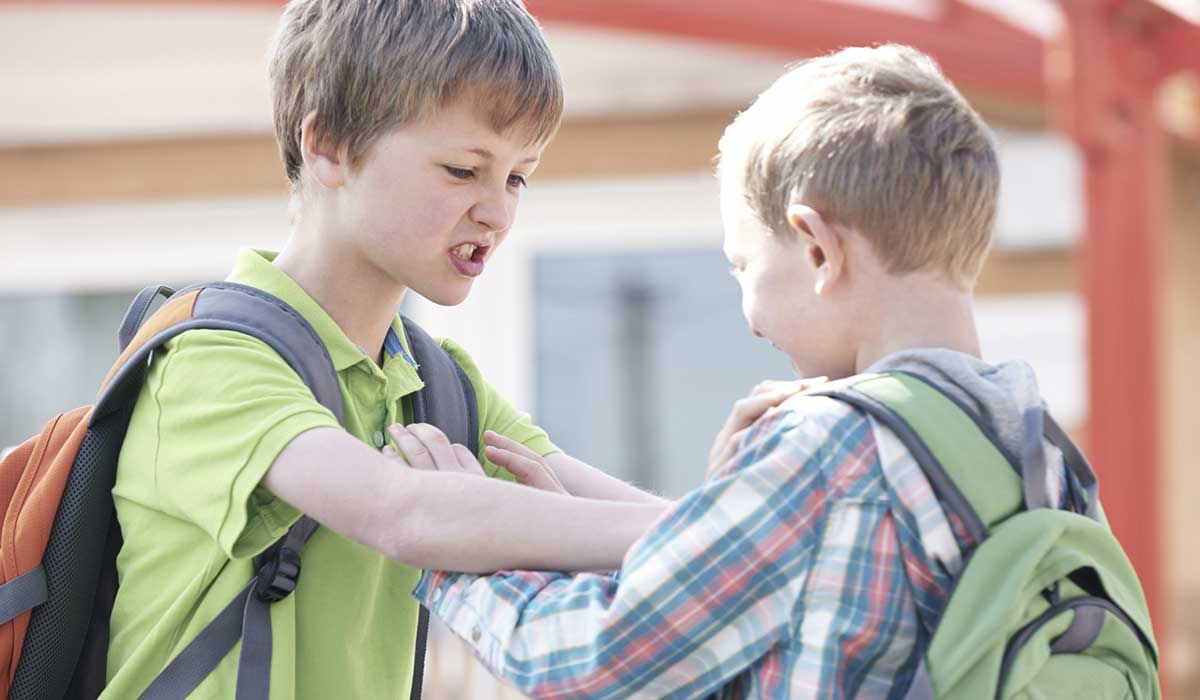 إبلاغ مقدمي الرعاية حال التعرض لإساءة.
مقدم الهدف / أ. فاطمة الجهوري
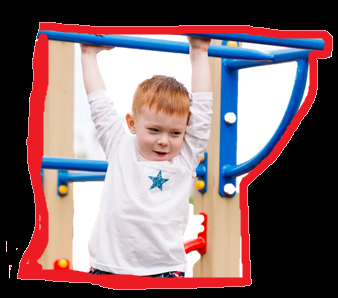 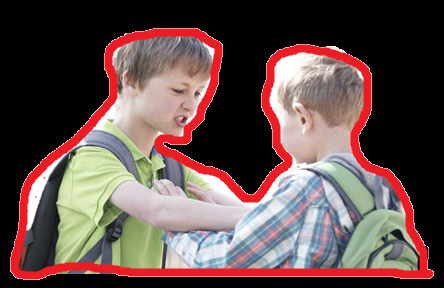 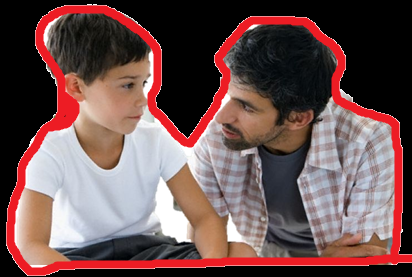 9 February 2021
2
1-  المعلم قول : أحمد يلعب في الحديقة . وقد يكون في المدرسة أو في أي مكان في الخارج أو حتى في المنزل .
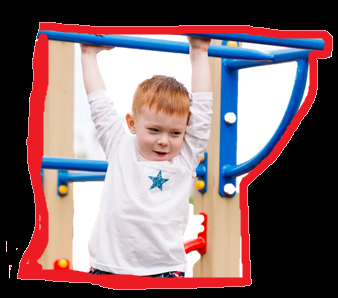 3
2-  المعلم يقول : عندما يدفعك أو يصرخ أحد عليك او تشعر بالخطر أو الخوف ...
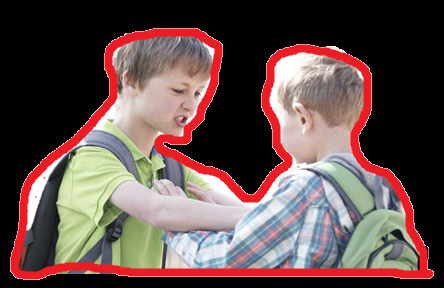 تقديم نماذج مختلفة من السلوك الغير مقبول .
4
2-  المعلم يقول  : يجب إعلام ونقل ما حدث لمن  معك (أب أو أم أو من كان مسؤل عنك ومعك )... .
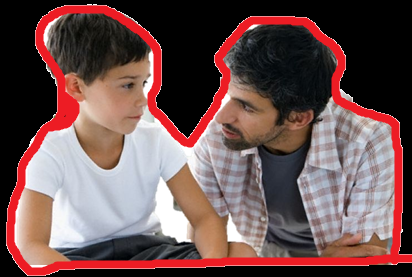 قد يستخدم المعلم إشارة يوضح الطالب من خلالها شعورة بالخوف إذا كان غير قادر على التعبير . أو استخدام جرس للأنذار أو ضوء أحمر .
5
9 February 2021
6
https://www.youtube.com/watch?v=5Bu2JBDG_Gk
7
9 February 2021
8